Cellular Communicationsfor Utilities
Presented by John Kretzschmar & Jon Scott
Cellular Technology
A communication network where the last link is wireless.
The network is distributed over areas call ‘cells’ that are served by at least one transceiver.
When joined together, these cells provide radio coverage over a wide area.
This cellular coverage enables numerous portable devices such as phones, tablets and laptop computers to operate anywhere within the network.
LTE Variations
LTE CAT 4
150 Mbps
LTE CAT 6
300 Mbps
Etc…
Faster Download Speeds, Low Latency
LTE-MTC CAT 1
10 Mbps
LTE-MTC CAT 0
1 Mbps
LTE-MTC CAT M1
256 Kbps
LTE CAT 3
100 Mbps
LTE-MTC CAT NBI
50 Kbps
Lower Power/Cost, IoT Applications
Cellular Technology
LTE is still the cellular technology of choice around the world
Serving over 6.6 devices as of January of this year.
LTE offers high bandwidth connectivity with predictable latency
It is extremely secure, has a large ecosystem of suppliers and offers a robust roadmap
How fast is 4G LTE?
In theory, LTE's maximum speed is 100Mbps. In practice, it tops at 15Mbps. Of course, it all depends on where you're located. 
What about LTE-A and LTE+?
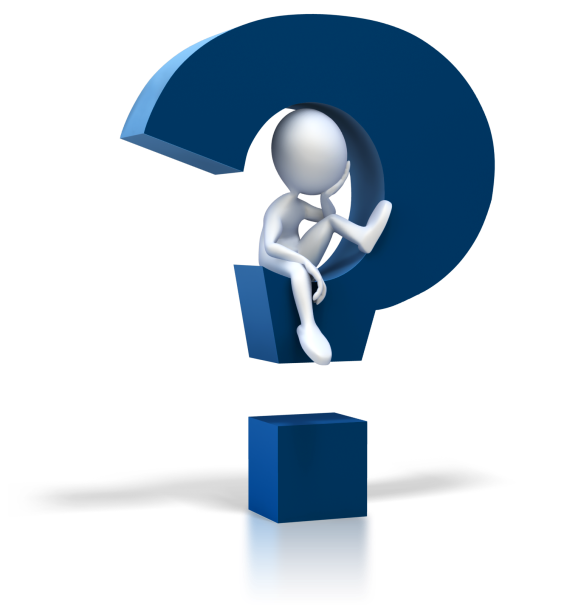 LTE-A, LTE-Advanced, 4G+, and LTE+
LTE-A, LTE-Advanced, 4G+, and LTE+ are all acronyms for the same 4G service. It's a faster version of LTE.
How fast is LTE-A? In theory, LTE-A data rates are up to 300Mbps. In practice, you can expect between 40 to 90Mbps.
The Future of LTE
The future of 4G LTE is still bright. Some capabilities of the 5G are not available yet and will not be needed right away for existing applications that are functioning well with the bandwidth and latency offered by 4G LTE networks.  4G devices will continue to work and can often wait to upgrade to 5G. Because 4G LTE and 5G share spectrum, and 5G devices offer failover to 4G for areas where 5G is not yet established, the migration from LTE to 5G will occur over a period of at least a decade or more.
Evolution to 5G Technology
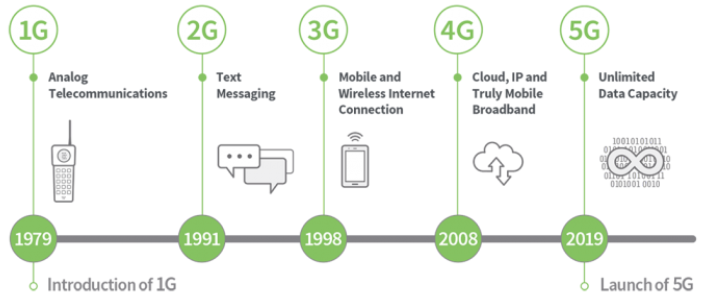 5G Technology
5G brings more improvements, but it’s comprised of a suite of new technologies
Small cells
Millimeter waves
Massive Multiple-input Multiple-output (MIMO)
Beamforming
Full duplex
Small Cells
Small cells are miniature cell phone towers that can be placed in inconspicuous places like light poles and the roofs of buildings
They don’t require as much power as full-sized towers, and perform better when clustered together
Millimeter Waves
Small cells transmit data using millimeter waves, which get their name from their narrower-than average wavelength
They occupy frequencies in the 30-300GHz range — high enough to avoid interference from surrounding signals, but too high to pass through physical barriers
In some cases, the leaves of trees are enough to interrupt a download
Multiple Input Multiple Output (MIMO)
Millimeter waves have limitations, but they’re a good fit for MIMO — a wireless system that uses multiple radios to send and receive data simultaneously
The 4G LTE networks of today support a maximum of eight transmitters and four receivers, but 5G cell towers can theoretically support dozens
Beamforming
More radios mean more interference; that’s where beamforming comes in
At its most basic, beamforming uses algorithms to choreograph wireless signals’ movements and increase their strength by focusing them in a beam
Full Duplex
Full duplex helps boost the signal even further
Most current-gen cell towers and devices cannot transmit and receive at the same time, but full duplex phones can route incoming and outgoing signals simultaneously, potentially doubling bandwidth
5G Limitations
5G won’t provide nearly as much coverage as 4G LTE, or even 3G. In many ways and it will seem more like Wi-Fi than a cellular technology
5G transmitters will be set a closer to the ground. This requires a lot of ground coverage hardware to insure you’ll have a reliable signal
5G Limitations
The high frequencies and correspondingly low wavelengths of 5G will have difficulty penetrating solid objects such as walls, windows, and even trees
For these and other reasons, industry experts expect 4G LTE to advance alongside 5G
Collaboration is already underway on gigabit 4G LTE connectivity, and at least one carrier has said portions of its existing network reach gigabit speeds.
Cellular Technology Roles
Residential load control
3rd party access
Industrial load control
Interruptible programs
Video feed from security cameras
Back hauling AMI data
Remote disconnect/ reconnect
Remote meter reads
Full AMI systems
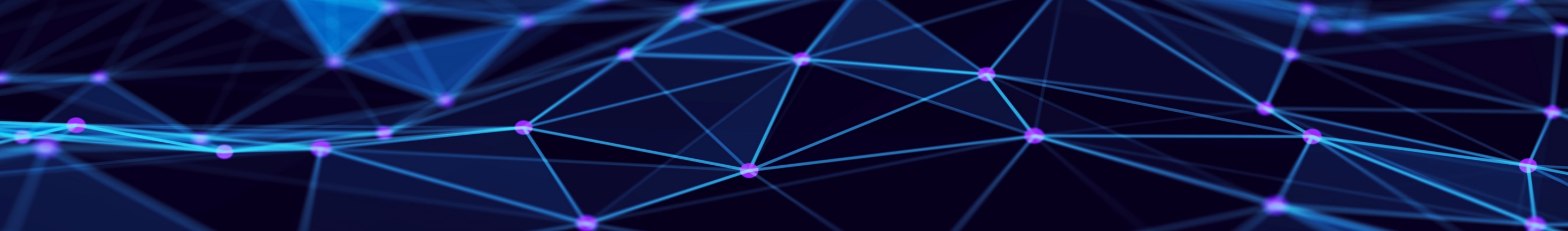 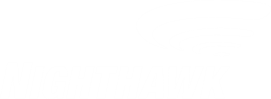 18
18
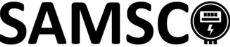 Advantages of Public Cellular AMI and Targeted Cellular Solutions
19
AMI | ADVANCED METERING
Key Features
Remote reads 
Remote connect / disconnect
Outage management  (With alerts)
Voltage management  (With alerts)
Time-Of-Use and off-cycle reads 
Two-way communications networks
Many AMI “flavors”
AMI | ADVANCED METERING
Known Benefits
Saves utility money and improves service quality
Reconnects and transfers of service handled remotely and immediately
Greater reading and billing accuracy
Collect meter reads on demand 
Directly address customer complaints
Re-reads for discontinued, move-ins, move-outs
Allows time-based rate programs and pricing, e.g. time of Use, peak rebates
AMI | ADVANCED METERING
Benefits for Operations
Improved system
Voltage monitoring can lead to better regulation, improved capacitor and regulator placement and more accurate voltage-drop analysis
Improved load information
Leads to better load studies and analysis, resulting in improved planning and system design
Improved reliability monitoring
Can lead to improved outage response, proper system-protection analysis,decrease in outages and outage time, raising reliability indices
Improved monitoring and information flow
Better management of critical assets such as transformers and capacitors
Pinpoint and reduce system losses
AMI | ADVANCED METERING
Cost Considerations
Despite the benefits, AMI systems have been cost prohibitive for many utilities.
Large orders to offset their costs
Proprietary collection networks
Utility IT resources
High infrastructure costs
High software costs
Frequency licensing fees
Maintenance of communications system
AMI | ADVANCED METERING
Cost Considerations
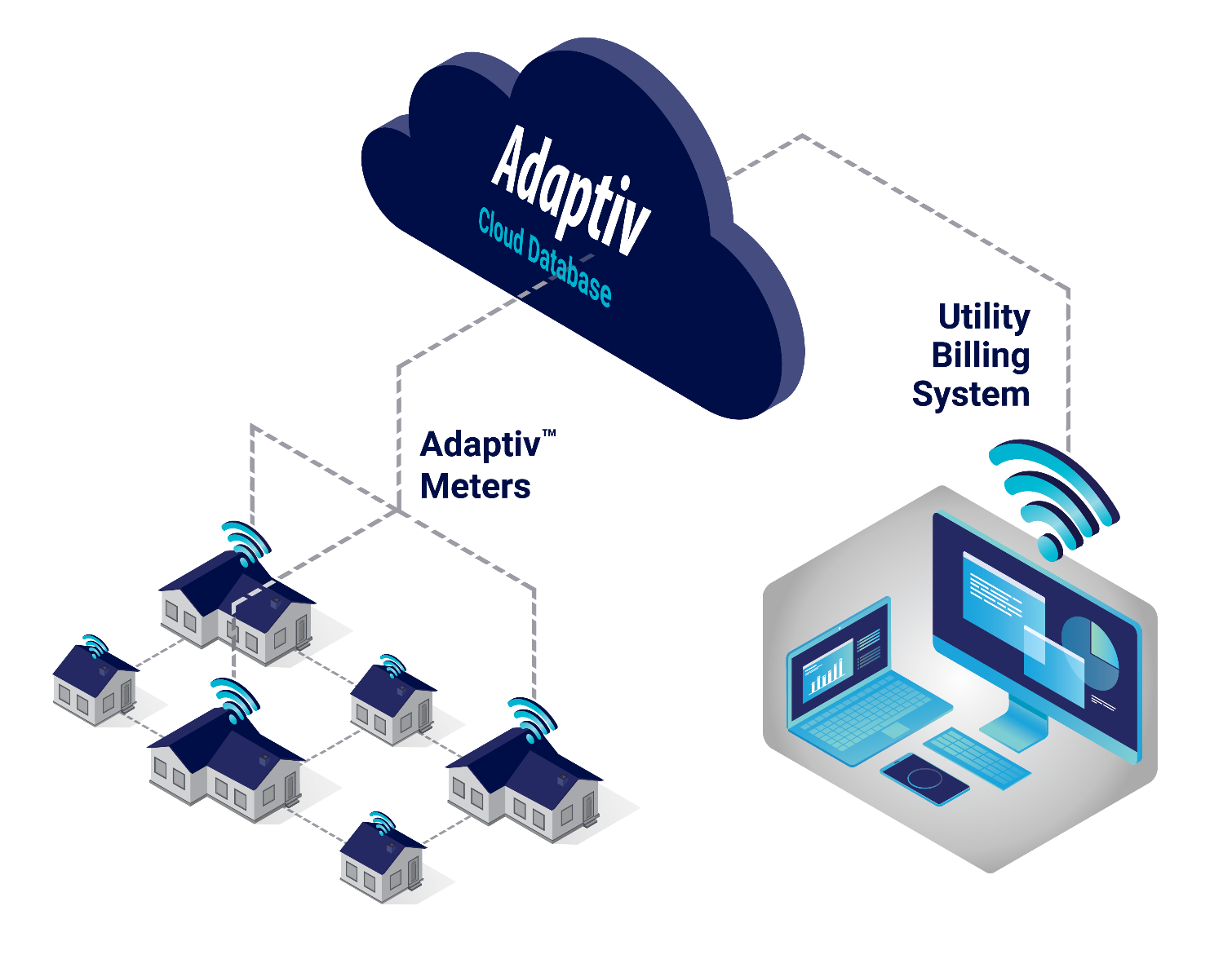 AMI Cloud Database
However, technological advances have come together that make AMI more affordable for all utilities.
Hosted software
Public cellular communications
Self-healing (mesh-cellular hybrid)
Less reliance on costly utility infrastructure
24
AMI | ADVANCED METERING
Advantages of Public Cellular Communications
Incrementally deploy your meters
Freedom of meter placement
Essential service / quick repair
No frequency rental fees
Zero utility infrastructure 
No maintenance costs
Security
AMI | ADVANCED METERING
Advantages of a Hosted System
Secure data storage (whitepapers available) 
Does not require IT resources
Accessible from any device
Fully scalable to any need
Always up to date
CONCLUSION
Public Cellular Communications & Technological Advances Have Simplified AMI
Freedom to deploy on your schedule
Does not require IT resources
Zero upfront network and infrastructure costs
Lower operational costs
 Contact us today to learn more
Thank You
John Kretzschmar
(864) 590-2883
john@samscometering.com
Jon Scott(404) 451-8444
jonathan.scott@nighthawkcontrol.com